March 19 PXIE Fabrication Update
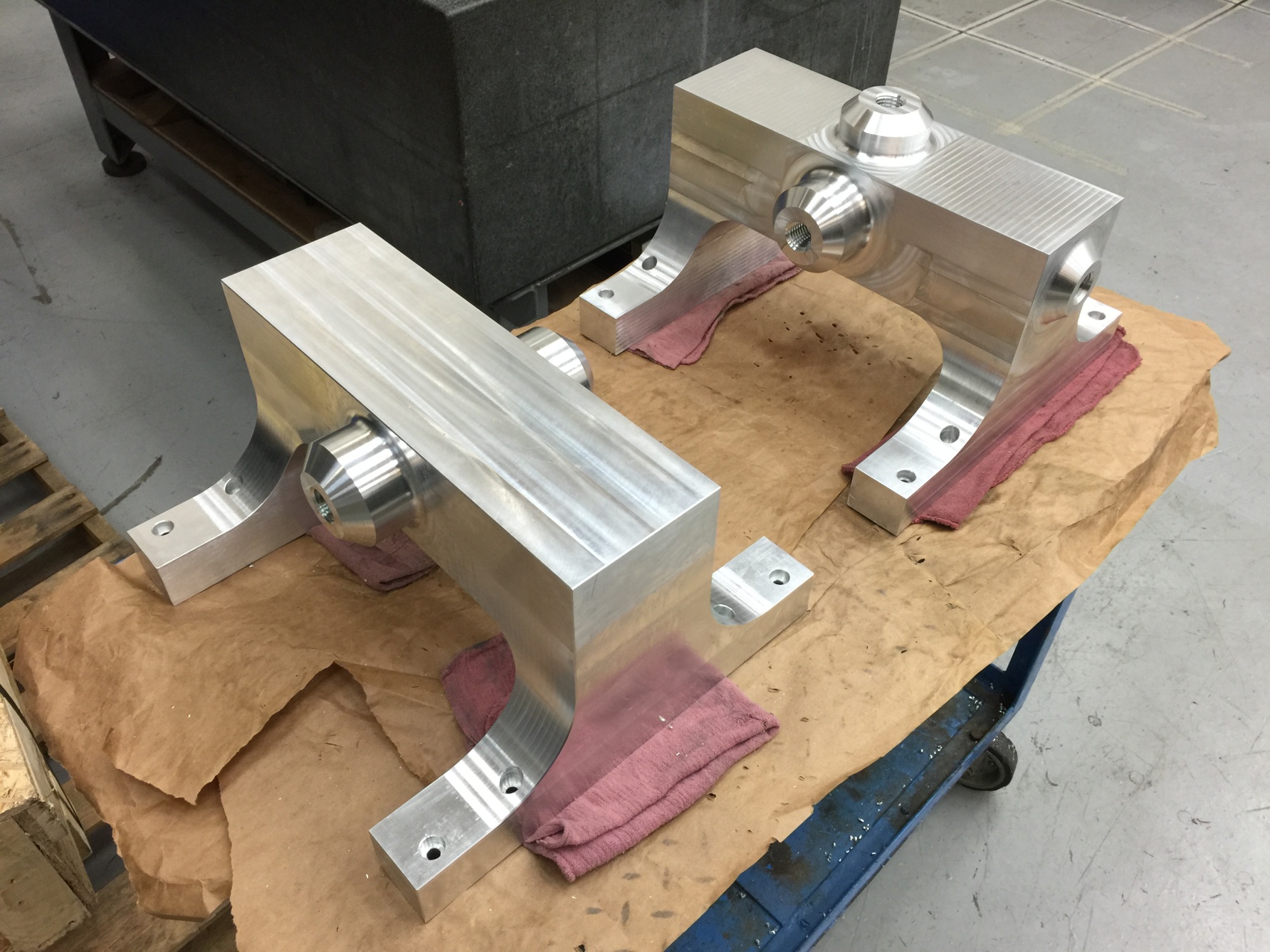 Matt Hoff   LBNL  March 19, 2015
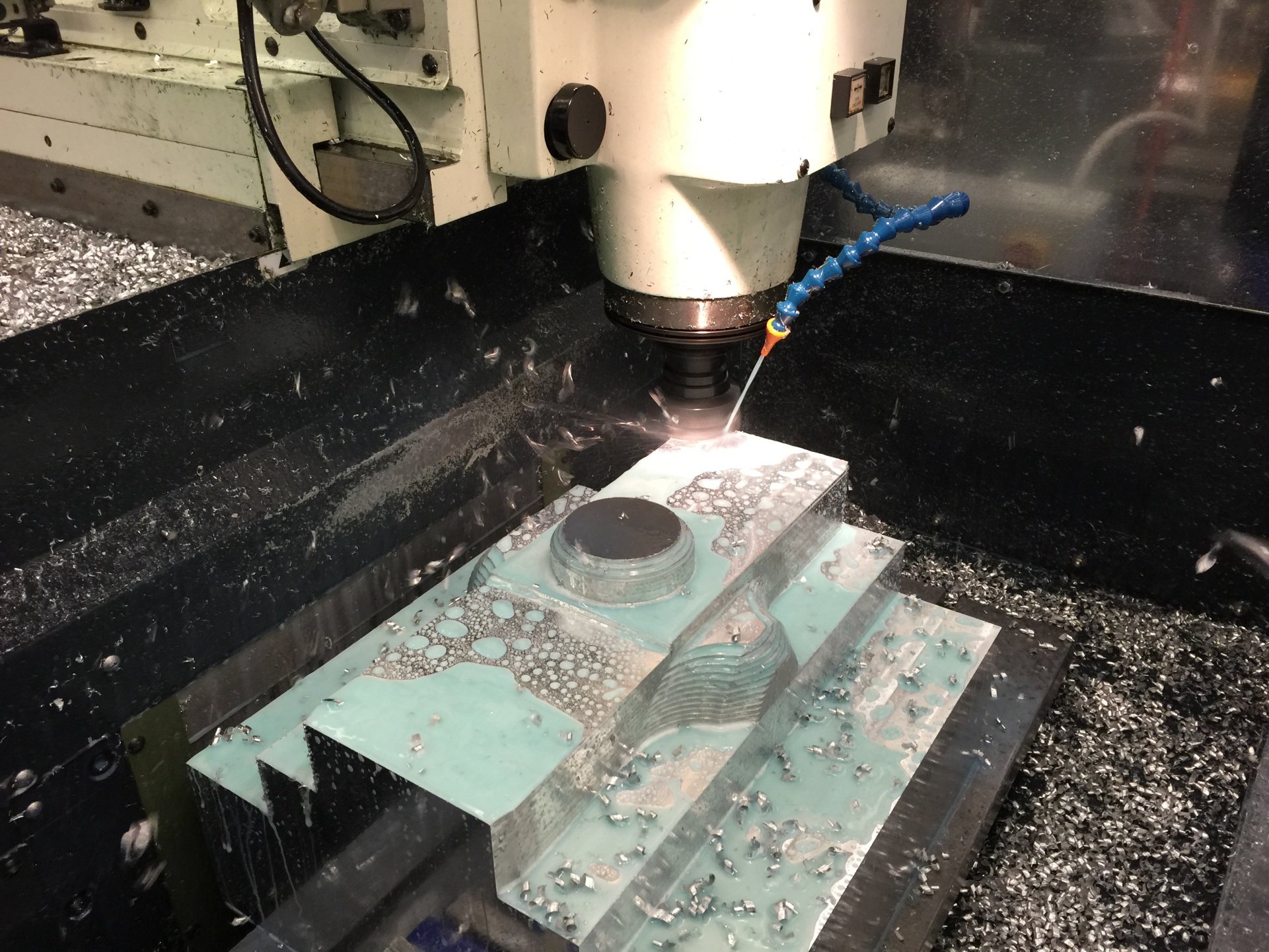 2 weeks ago.
This week. Both strut mount blocks are complete
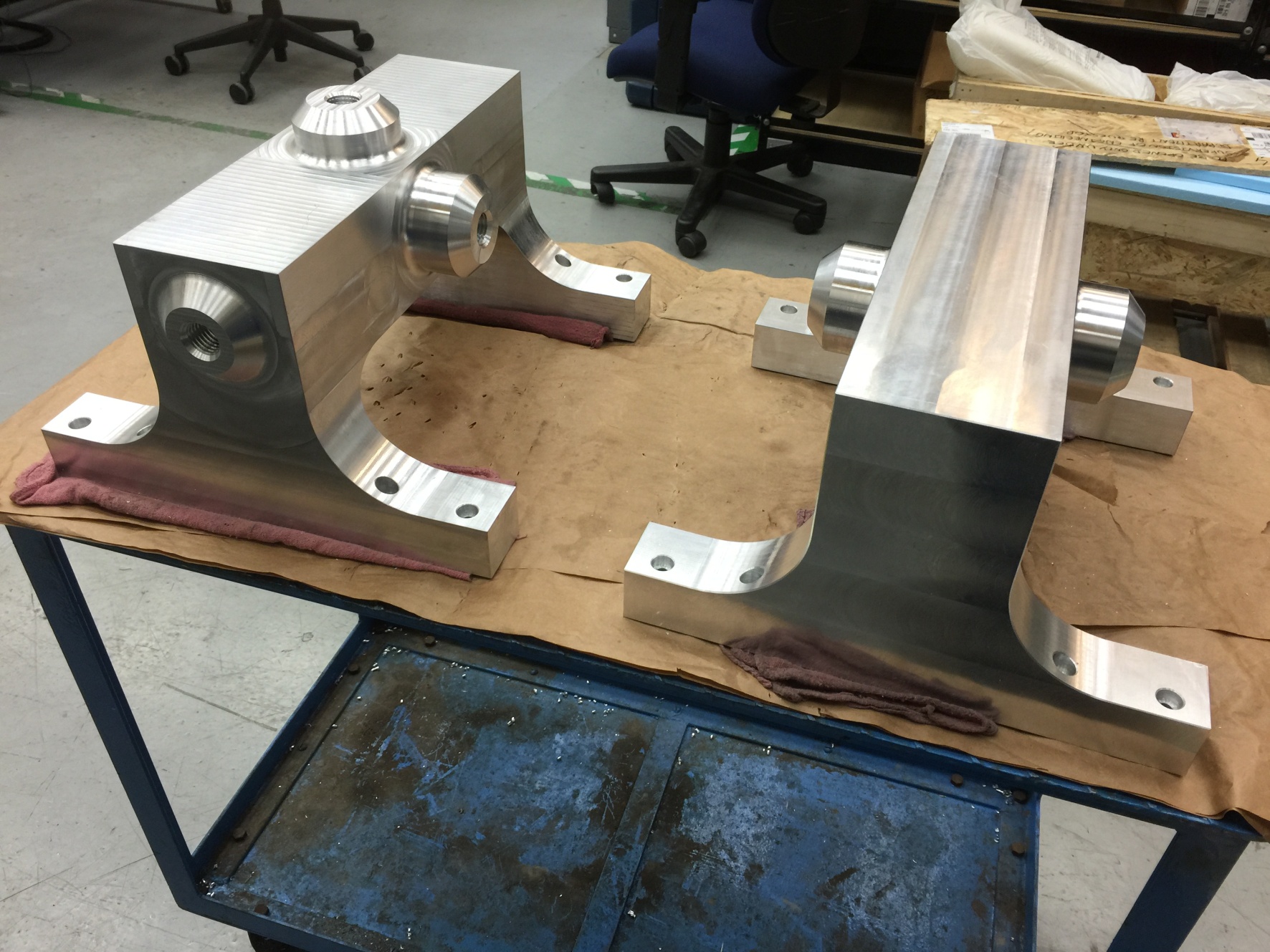 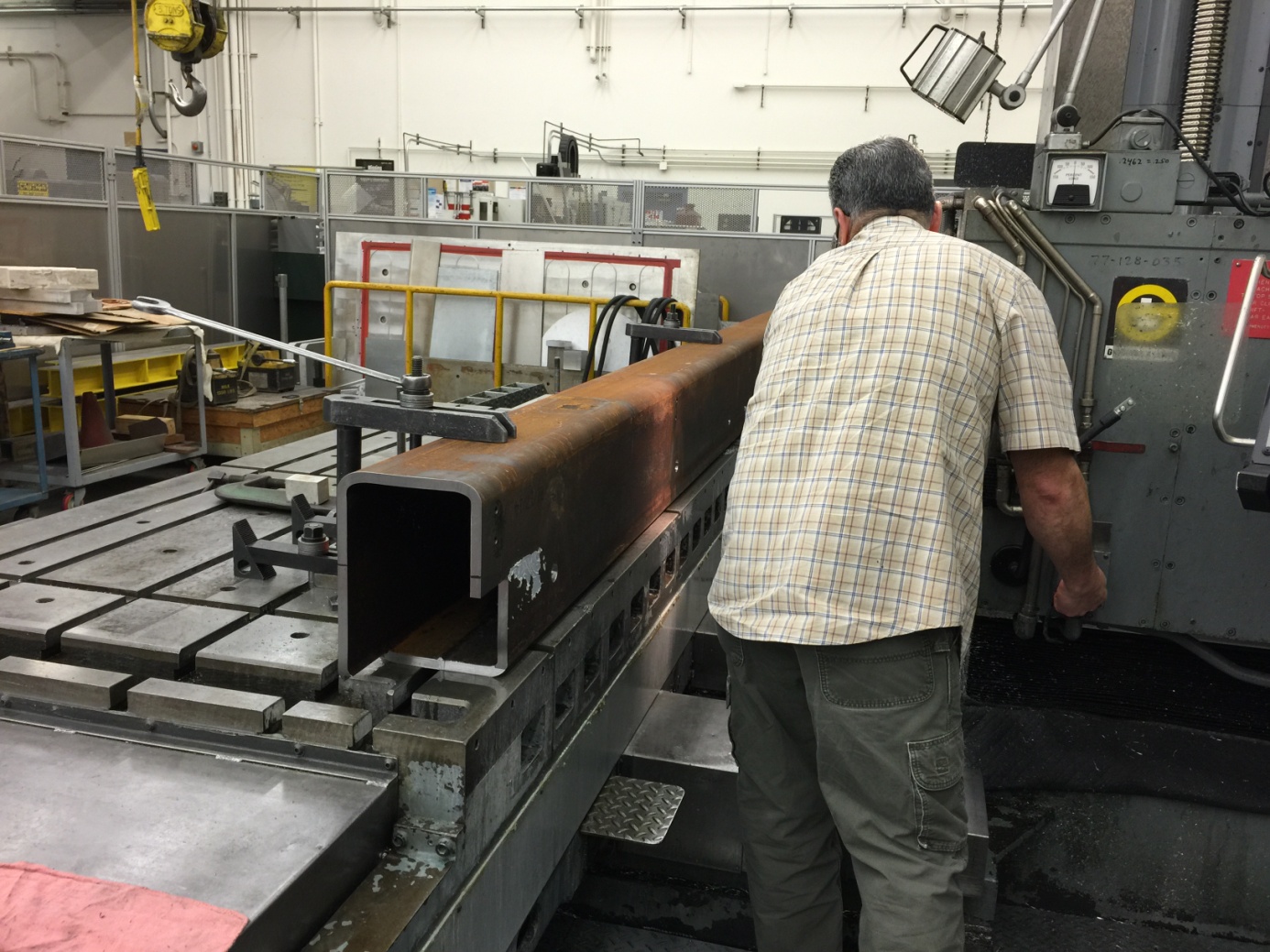 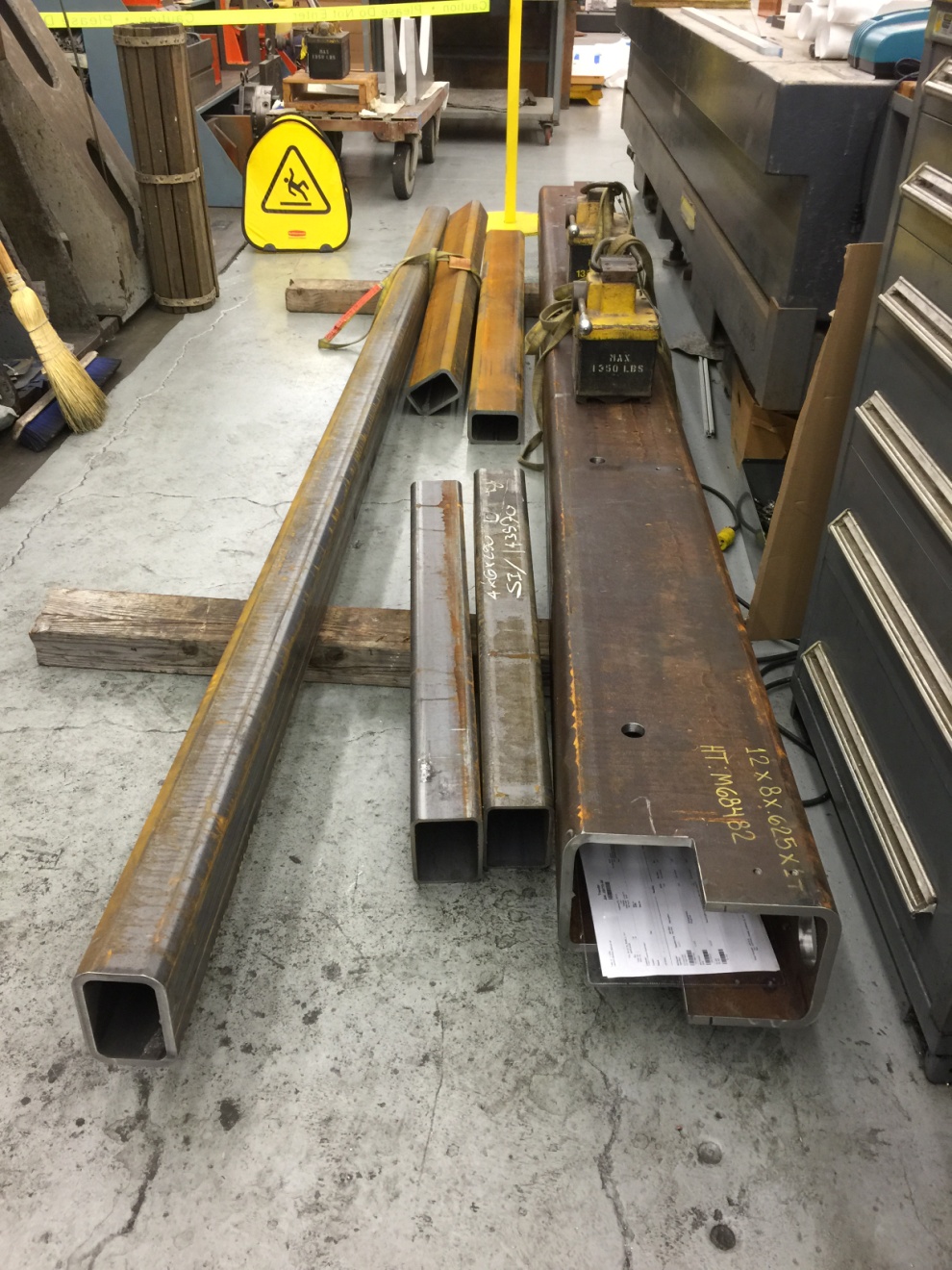 2 weeks ago
This week
Main beam complete
Longest side rail in progress
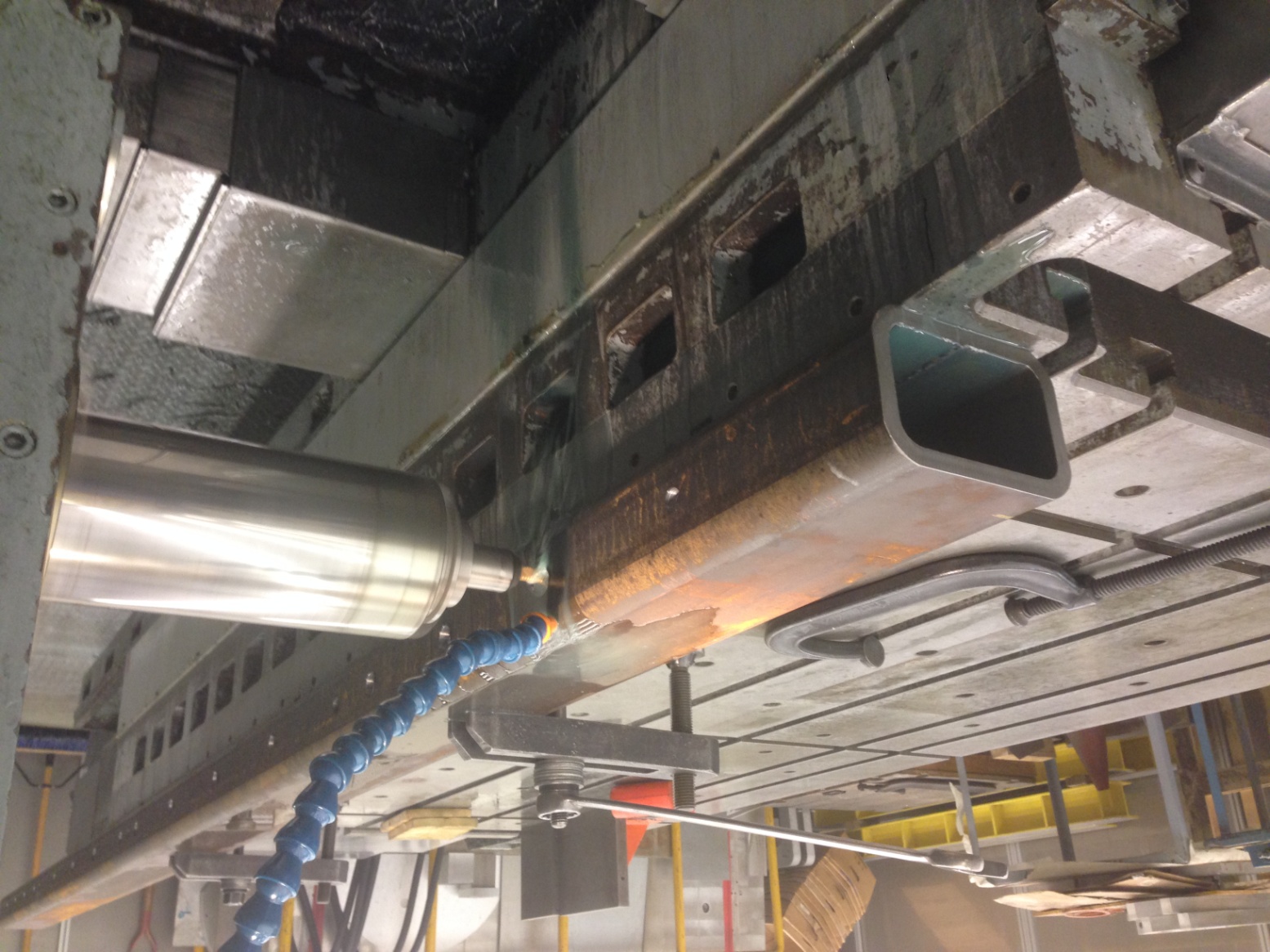 Rusty tubes at the top of the picture are the end rails. The two clean tubes are not PXIE
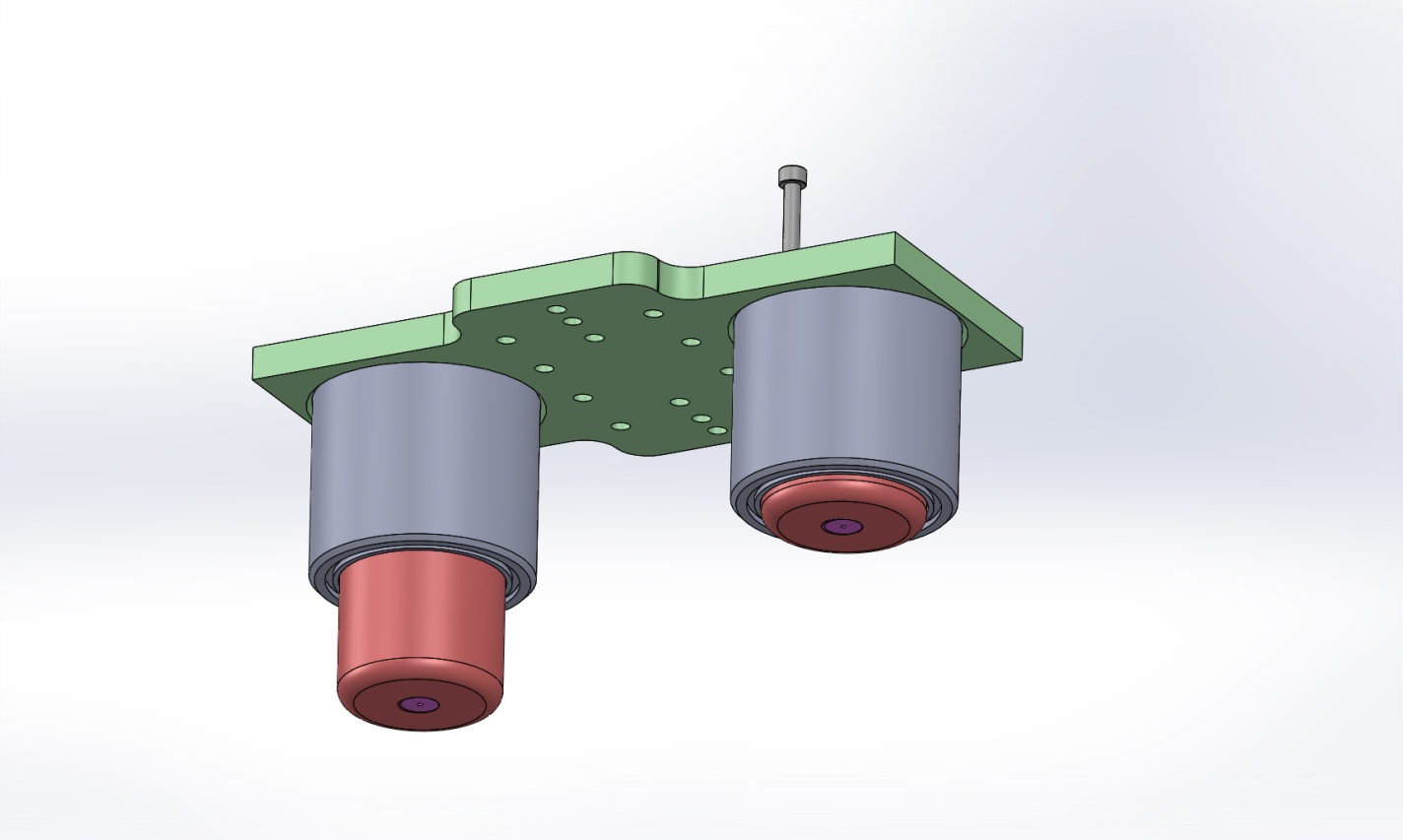 The adjustable tuner design is set. Two pair of the tuners are being fabricated first. After evaluation, the remaining 58 will be fabricated.
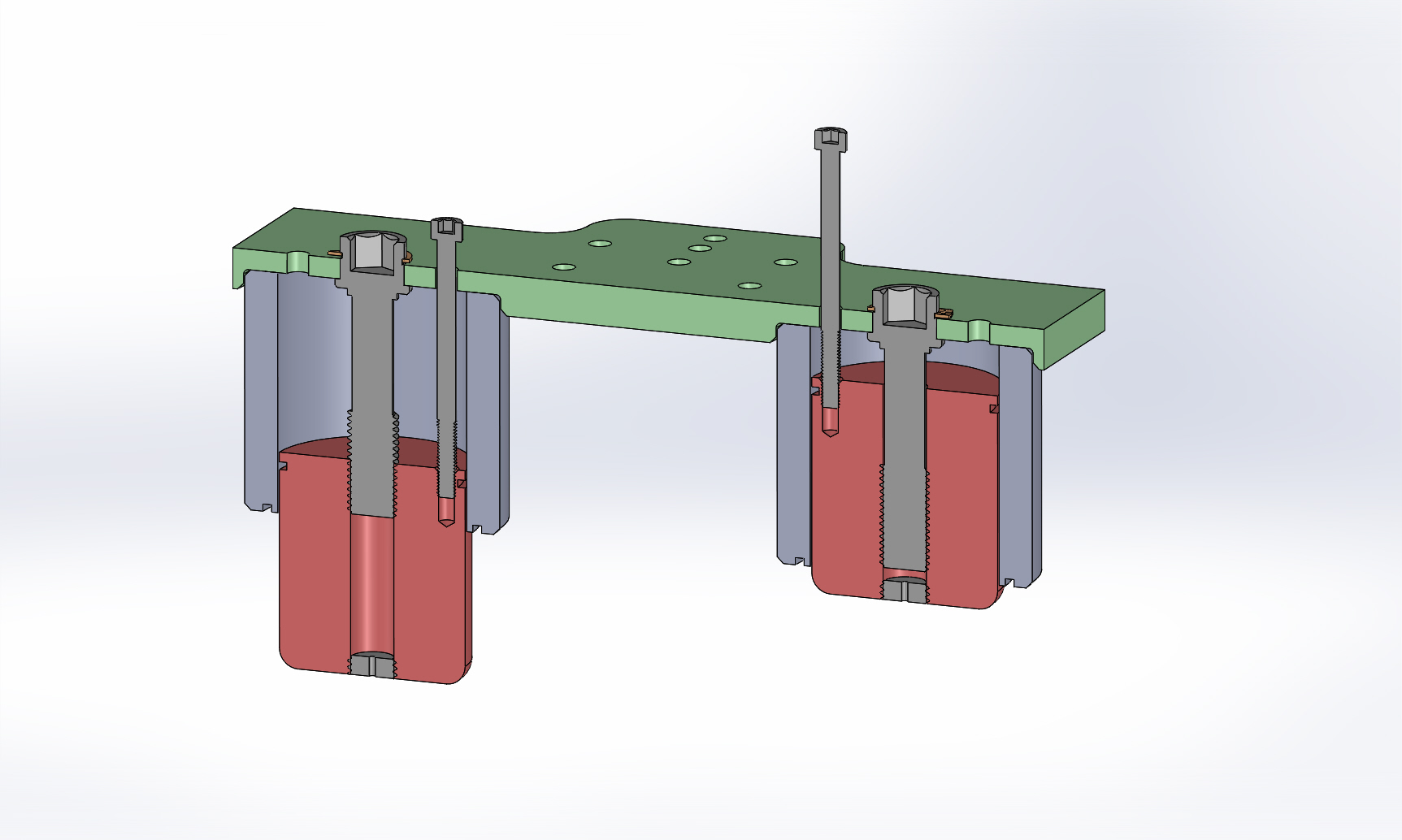 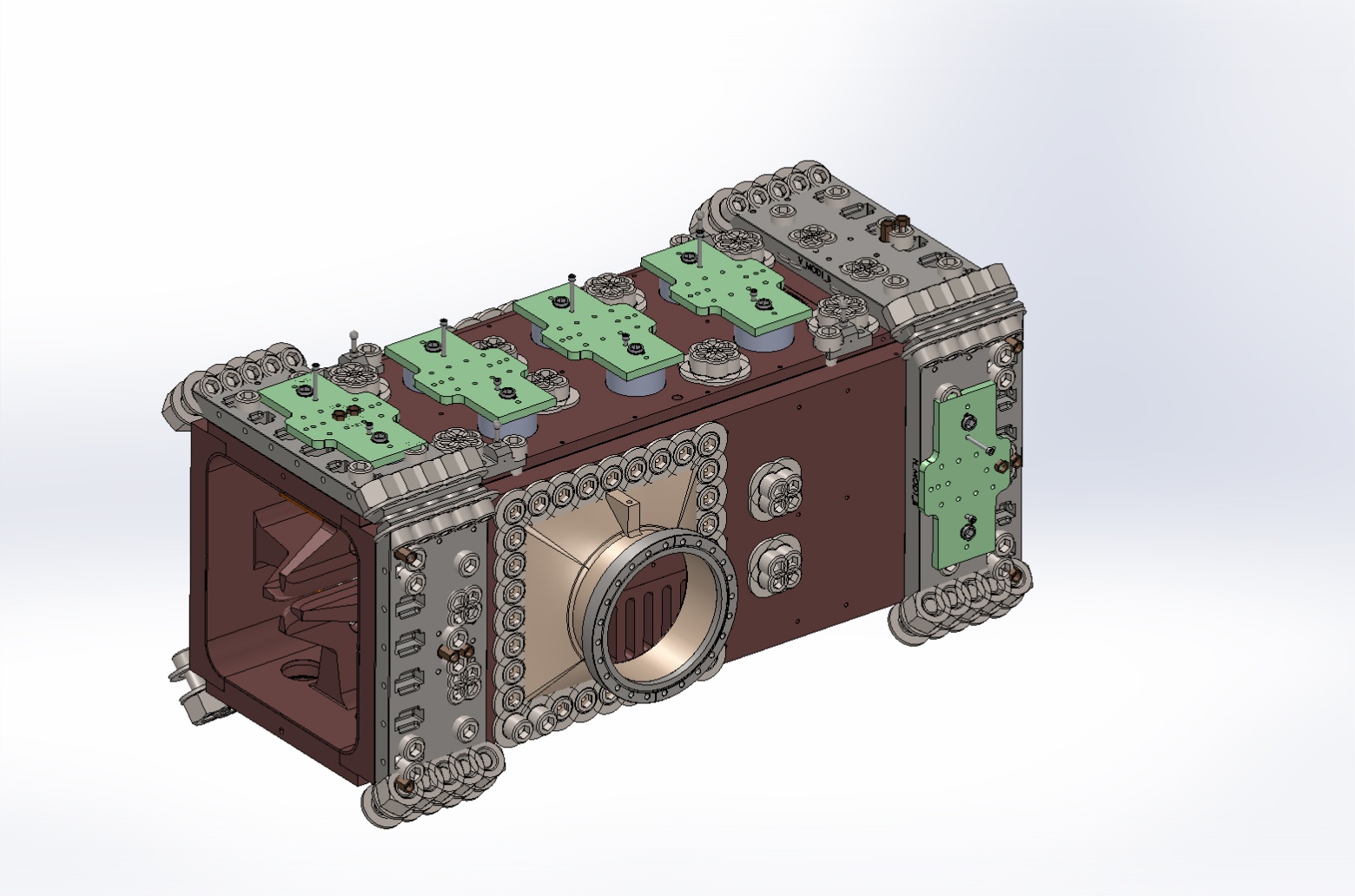 The bloated fastener problem with the CAD model has been fixed and an updated version has been sent to FNAL
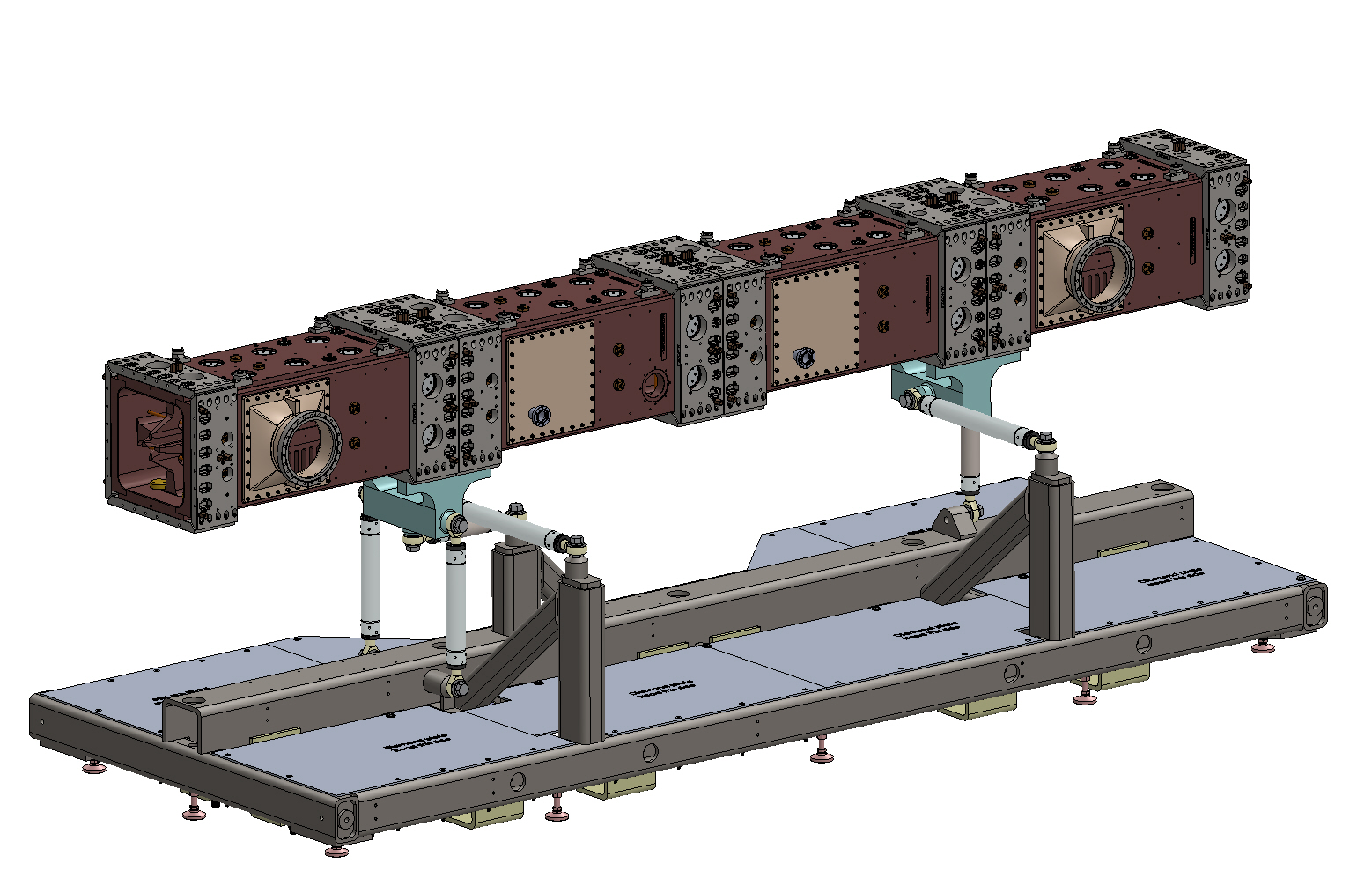 Shipping frame pieces have been drawn and sent to the shop for fabrication
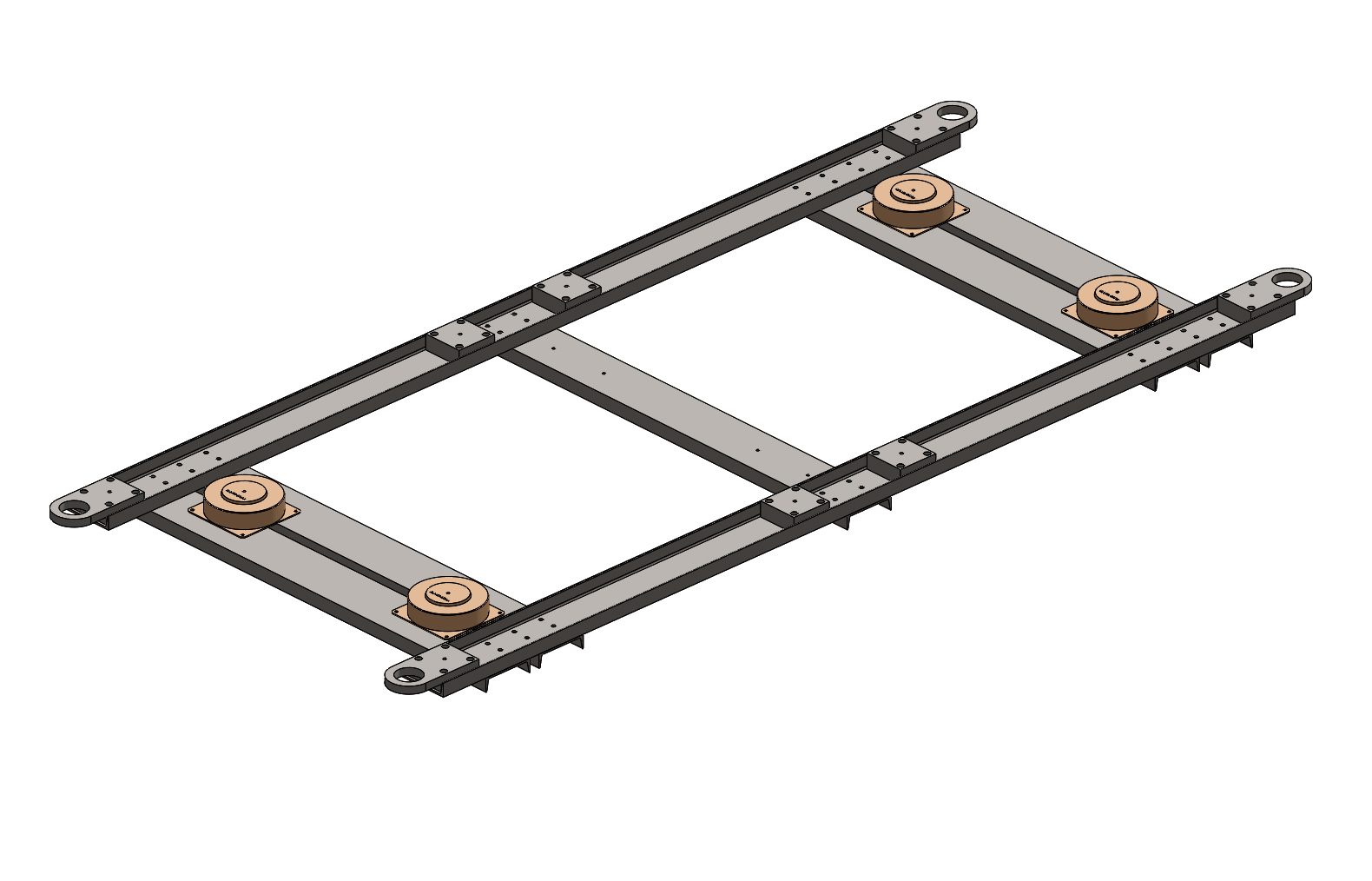 All custom parts have been sent to the shop for fabrication.

Support Stand is on schedule to be completed April 30, 2015

Casters and machine mounts (vibration isolators) have been ordered

A long list of approximately 80 different off the shelf items required for assembly has been created. Procuring the list is next.